TPM CIRCLE NO :-
ACTIVITY
KK
QM
PM
JH
SHE
OT
DM
E&T
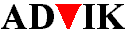 KAIZEN  IDEA SHEET
P15
TPM CIRCLE NAME:
LOSS NO. / STEP
DEPT :- Dispatch
RESULT AREA
P
Q
A
C
D
S
M
CELL:-Export
CELL NAME:-AVL Export Packing
MACHINE / STAGE  :-
OPERATION  :-  Packing Material Change for A293
KAIZEN THEME : To Reduce Packing Cost of A293 for AVL Germany
IDEA :- Packing Standard Change for A293 AVL Germany
COUNTERMEASURE:-
BENCHMARK
0
Problem present status :-
TARGET
0
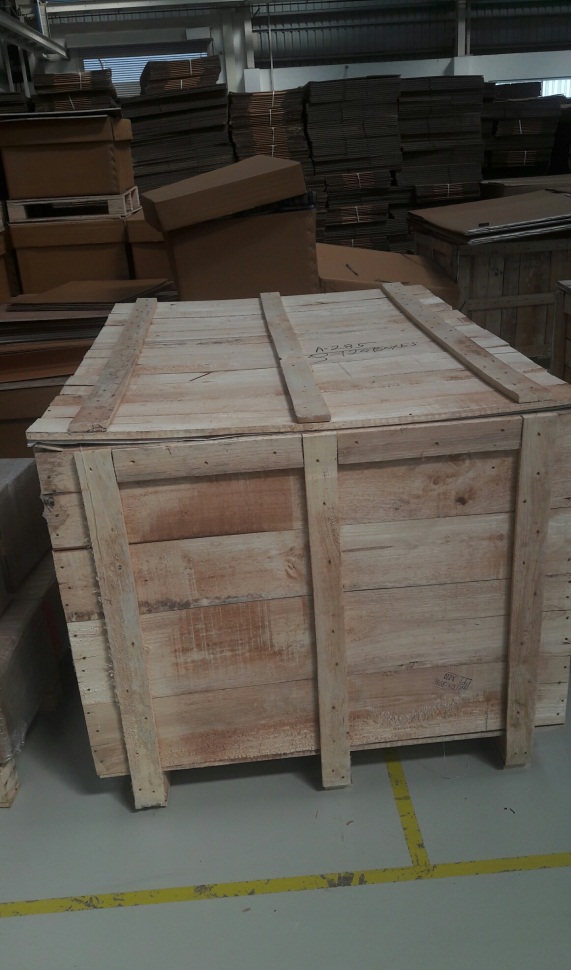 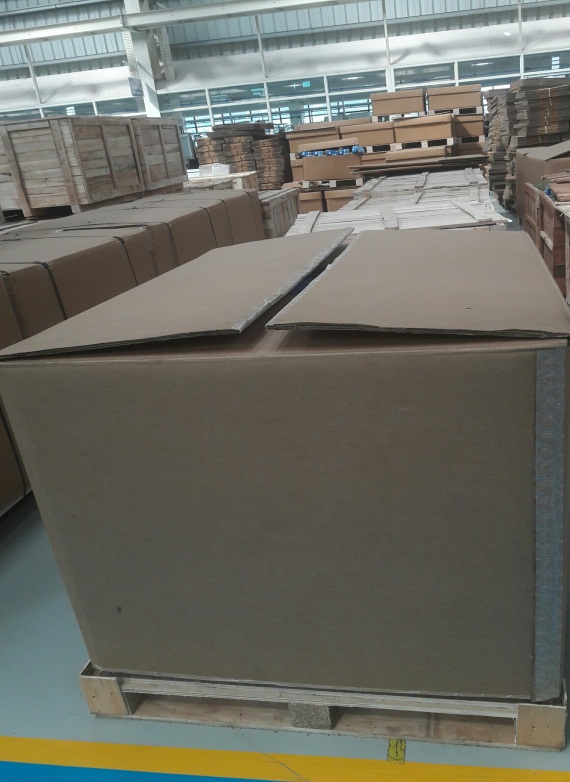 KAIZEN START
01.11.2016
TDC
15.11.2016
KAIZEN FINISH
20.11.2016
TEAM MEMBERS  :
1.Anil Mane          3.Pandurang Kad
2.Sandeep Borkar4.Vinod Padvekar
5.Abhishek Grode  6.Priya Deshmukh
7.Nilesh Karpe         8.Amit Salunke/Ritesh
BENEFITS :-
Total Cost Saving Yearly Rs. 12000.00
KAIZEN SUSTENANCE
Before
After
WHAT TO DO:- Box Type Change

HOW TO DO:-Wooden Box to Carton Box

FREQUENCY :- Weekly
WHY - WHY ANALYSIS :-
Existing Cost for 50 No’s – Rs.3570.00

 Yearly Cost for 500 No’s  - Rs.35700.00
RESULT :-

New Cost for 50 No’s – Rs.2370.00 

Yearly Cost for 500 No’s –Rs.23700.00
ROOT CAUSE :-  
Wooden Material not allowed at AVL Germany
REGISTRATION NO. & DATE :
SCOPE & PLAN FOR HORIZONTAL DEPLOYMENT
REGISTERED BY :-Tushar Kolekar
SR.
NO.
CELL
TARGET
RESPONSIBILITY
STATUS
MANAGER’S SIGN :-Anil Mane
All Export
1
In process